?3
?1
?2
?5
?4
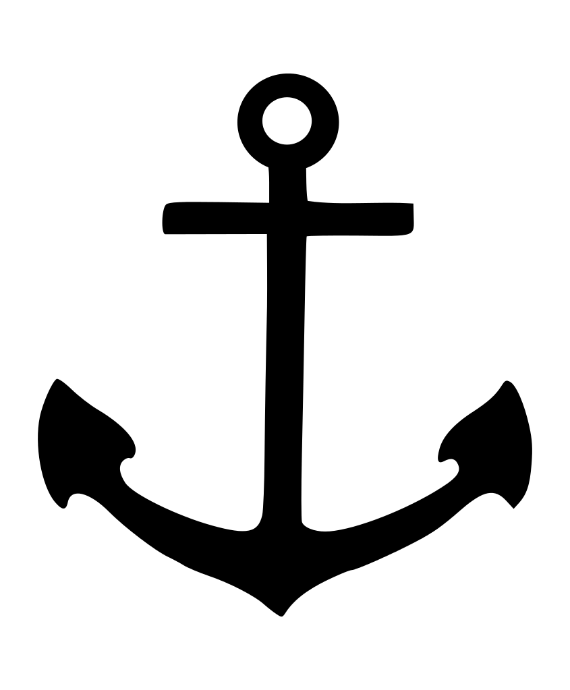 [Speaker Notes: 30 min.]